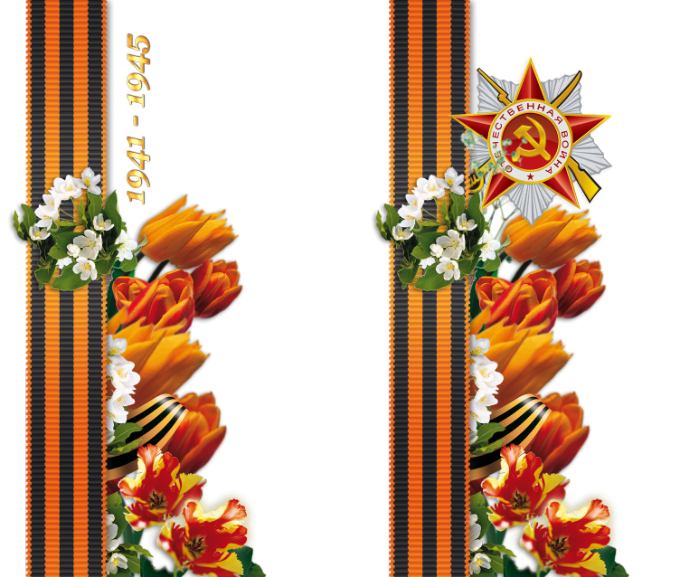 Покуда сердца стучатся, ПОМНИТЕ…
ПРАЗДНИК ПАМЯТИ И СЛАВЫ 9.05.2023 г.
КГОБУ Владивостокская КШ IV вида
Нашим родным и близким, начиная с времён Великой Отечественной войны и вплоть до сегодняшнего времени посвящается….
Нет на свете семьи такой, где б не памятен был свой герой!
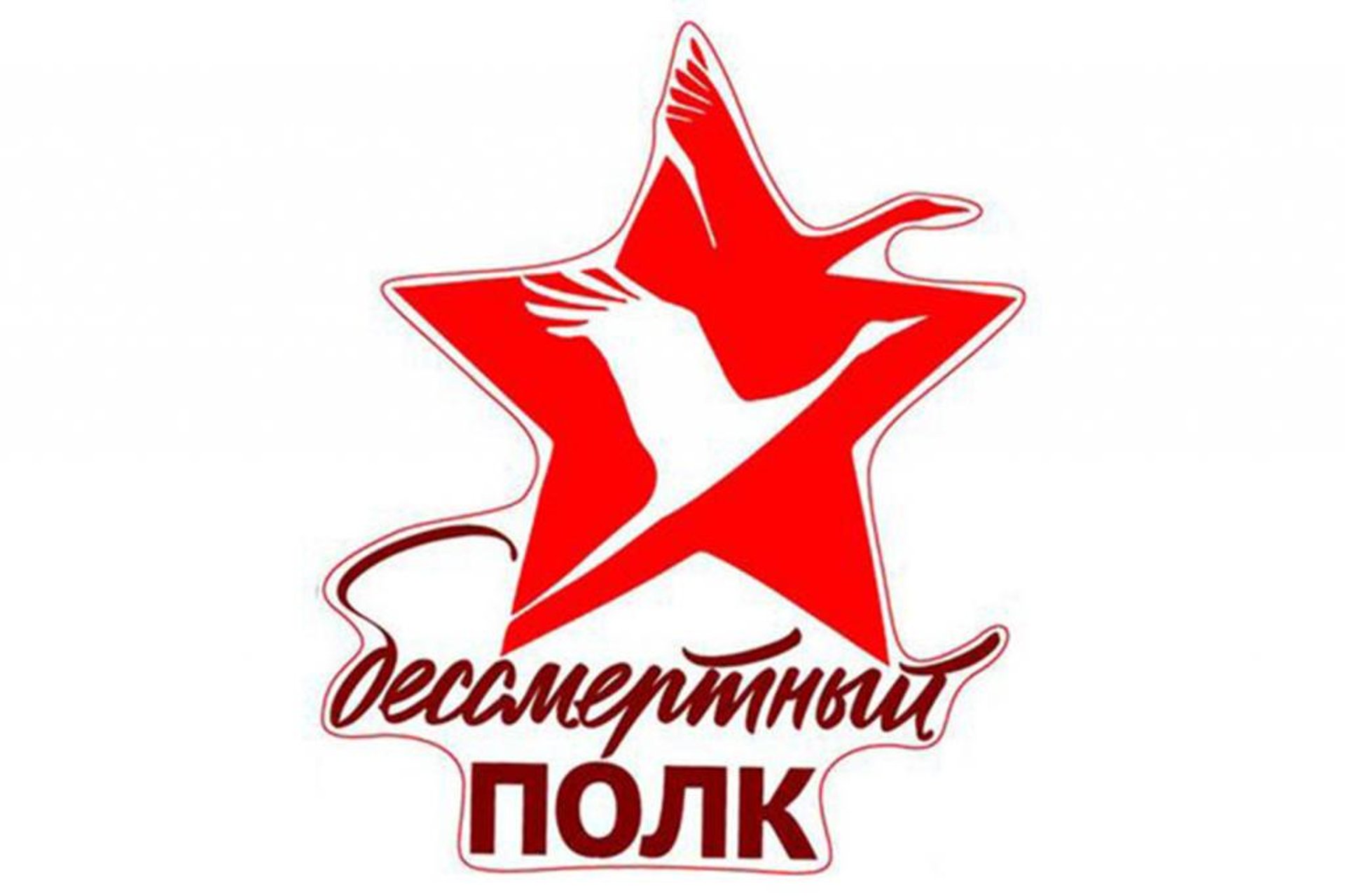 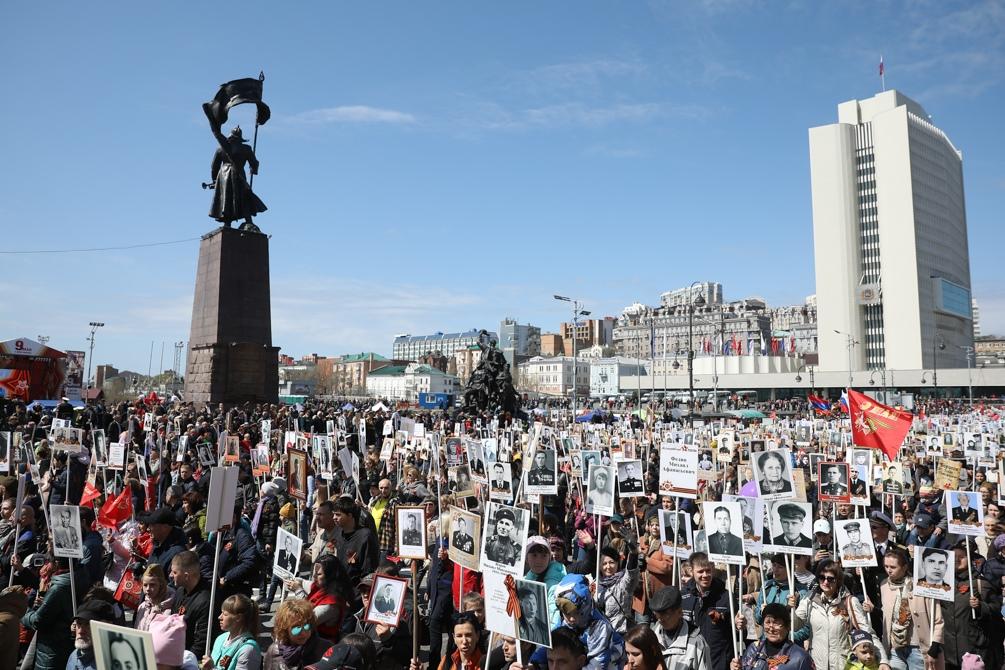 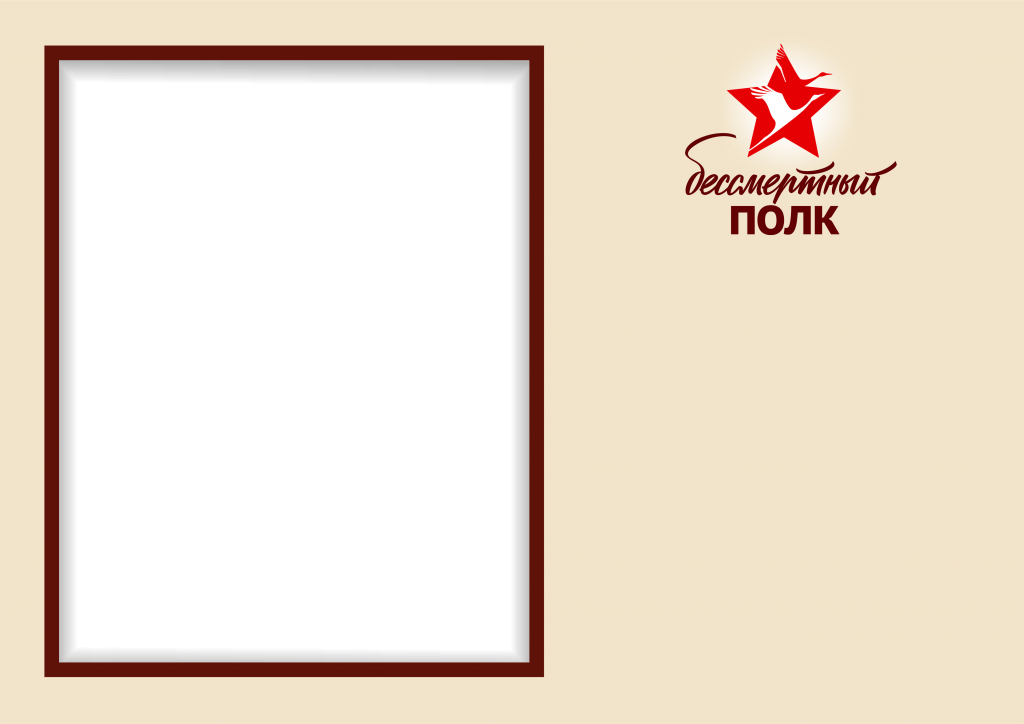 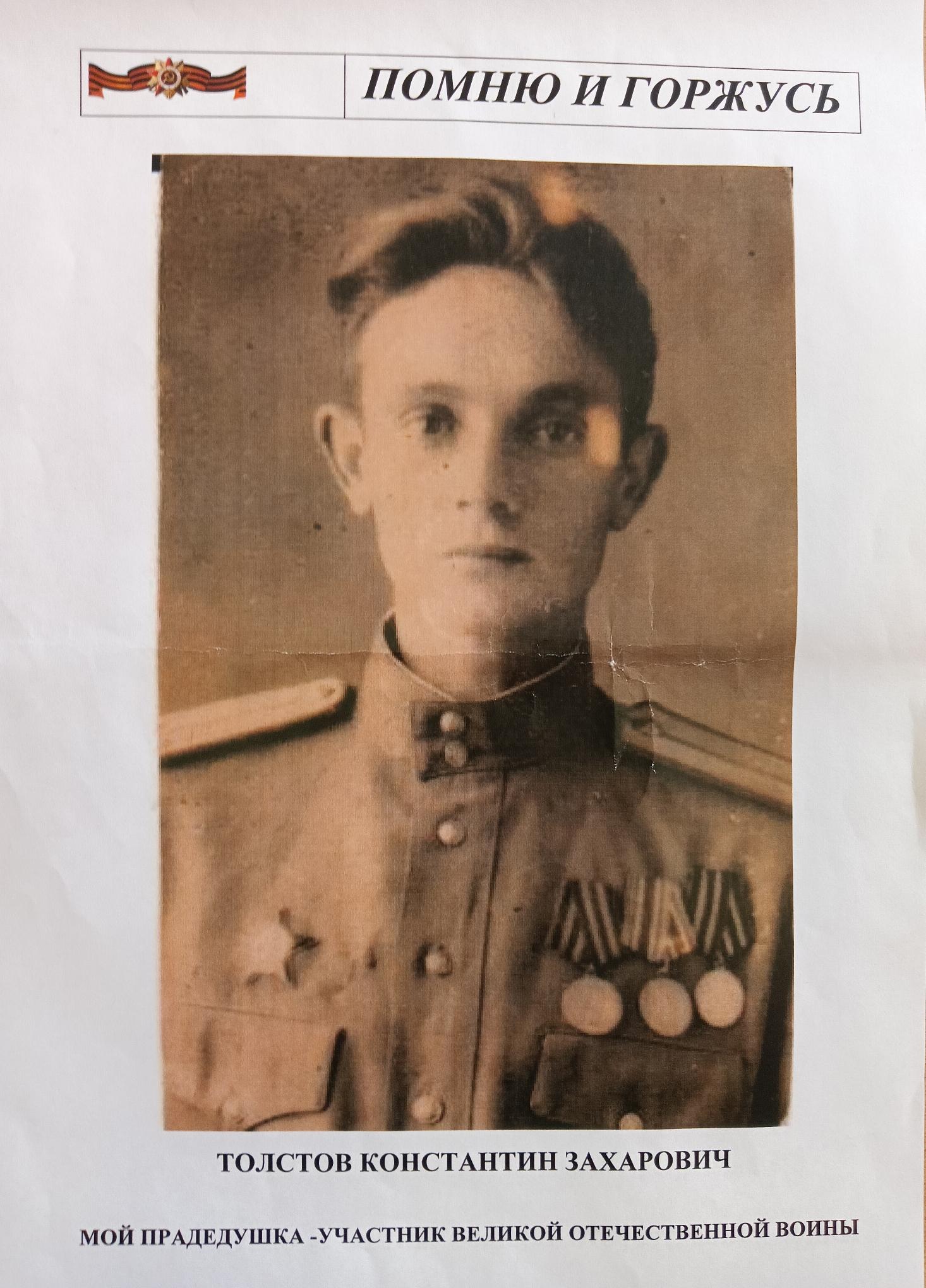 Толстов Константин Захарович-
прадедушка Бормотова Артёма (3 класс)
Прадедушки Богдановой Ксении (3 класс)
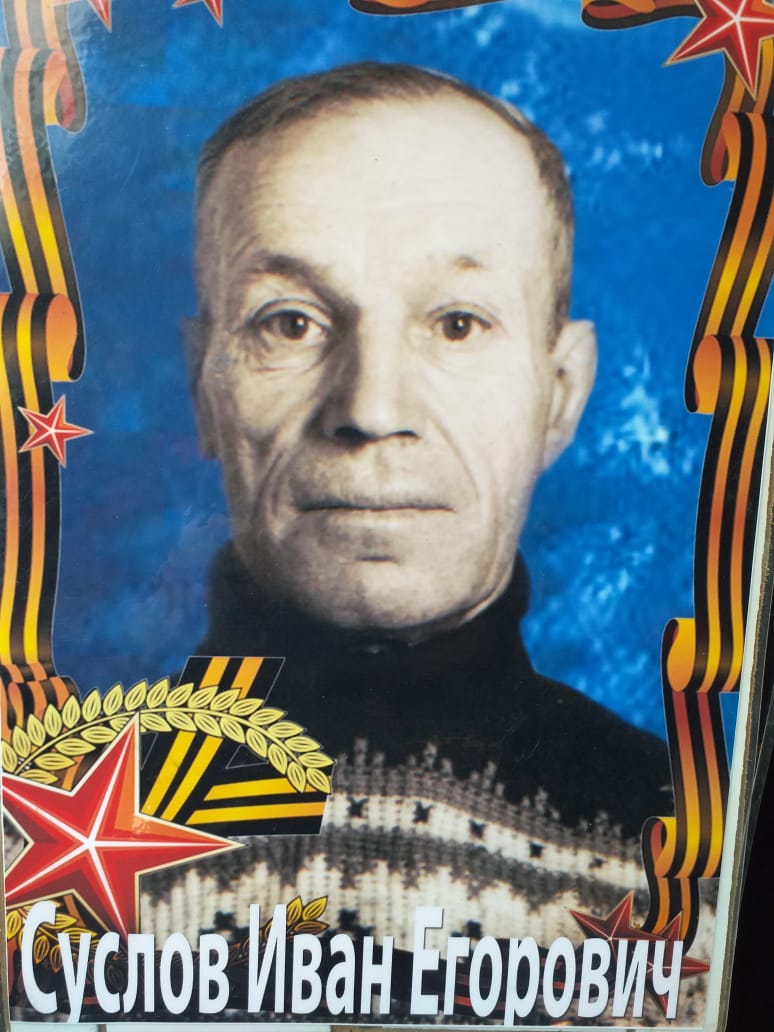 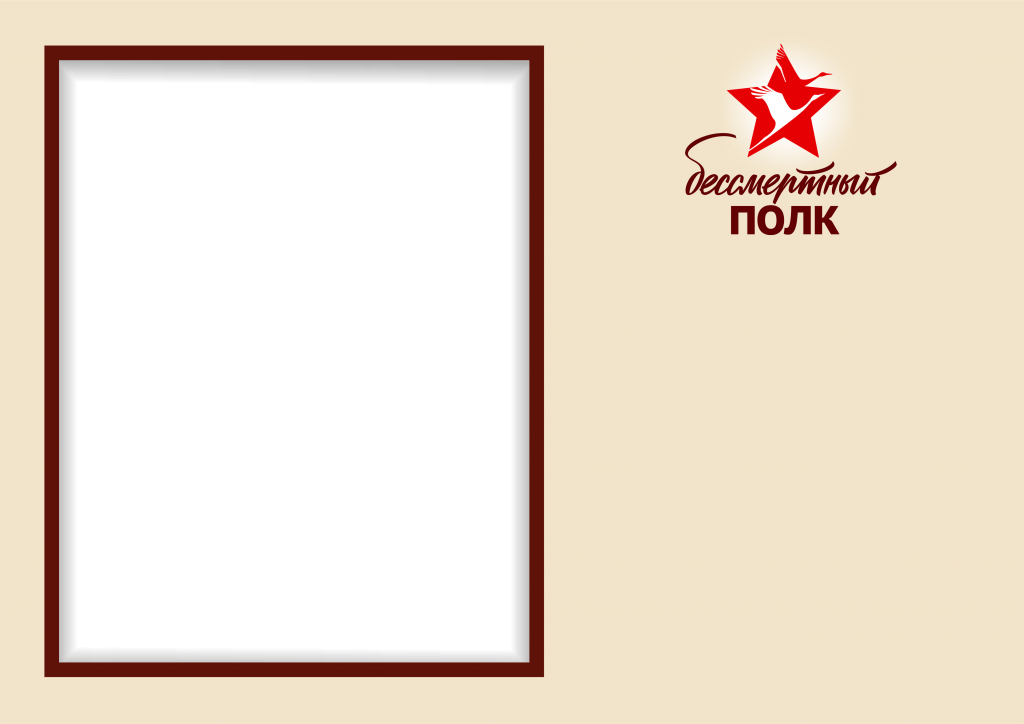 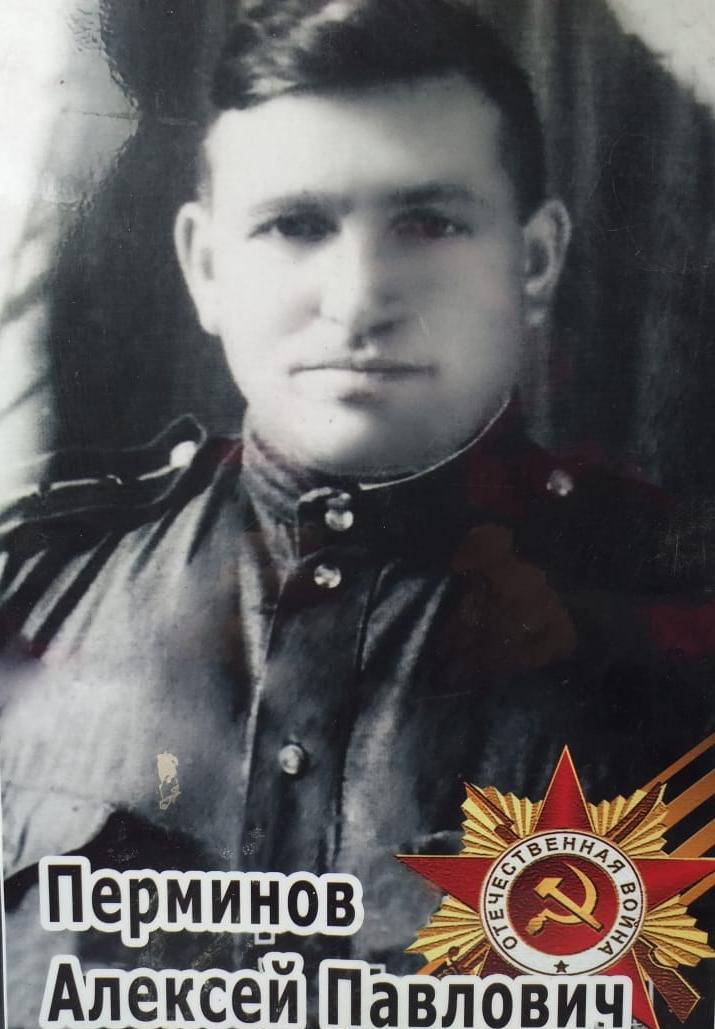 Суслов Иван Егорович

Перминов Алексей Павлович
Прадедушка и прабабушка Пихтовникова Захара (3 кл.)
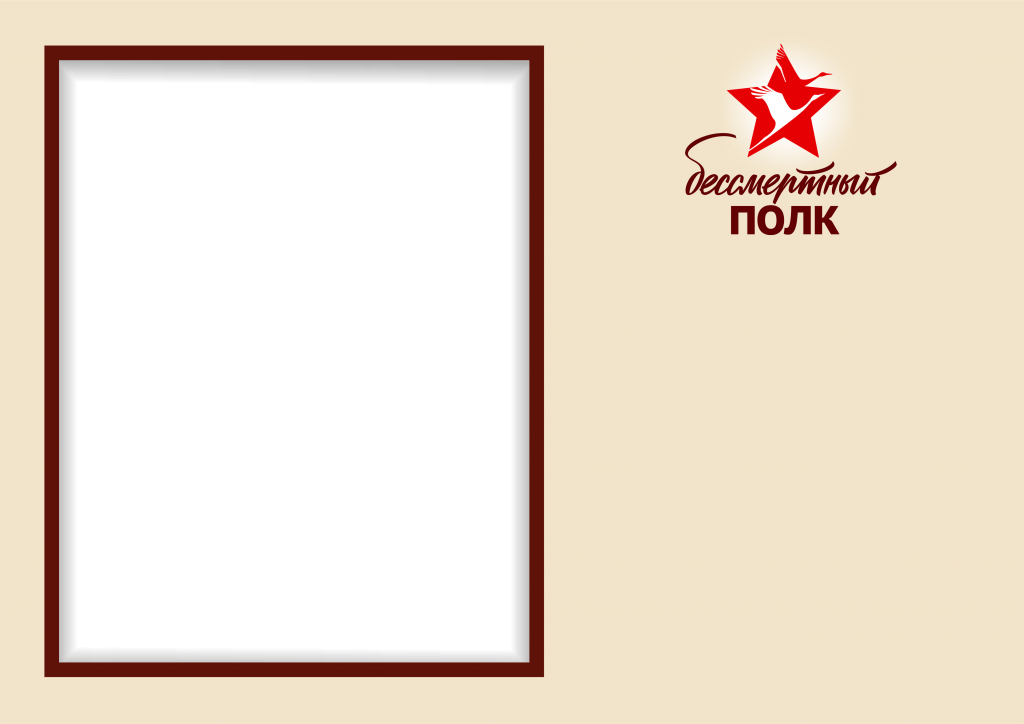 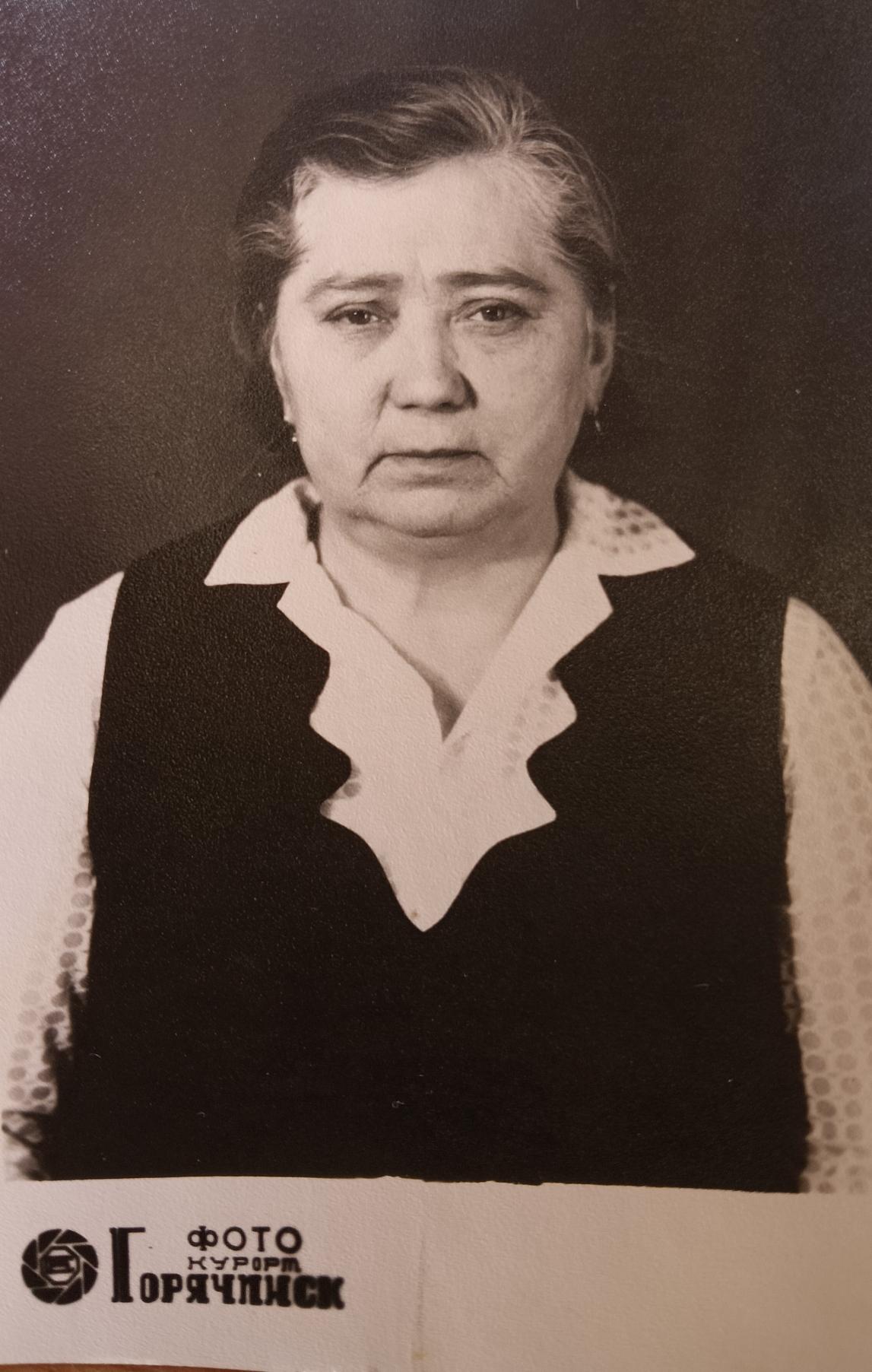 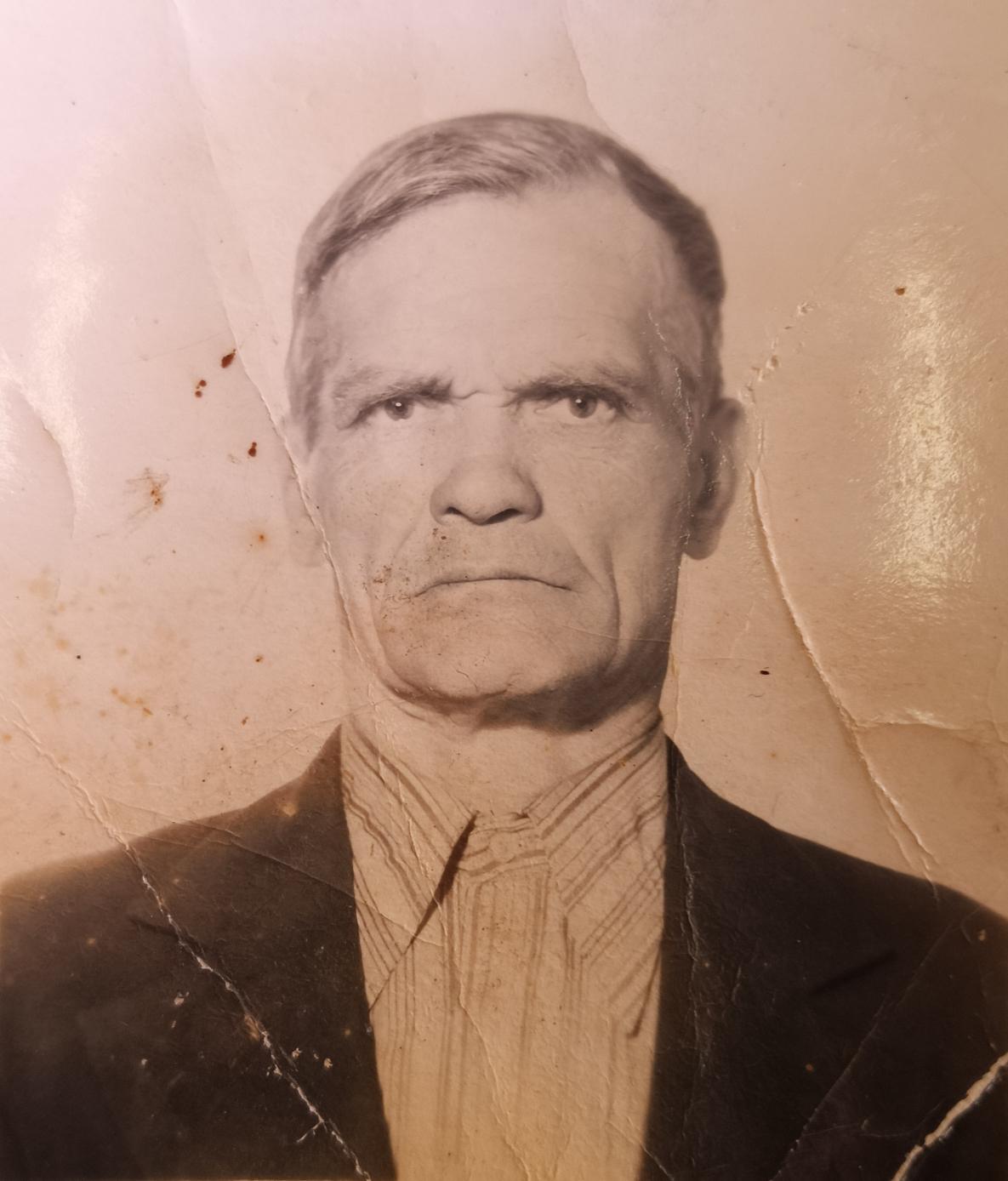 Пешков Иван Ефимович

Пешкова Анастасия Ионовна, повар 5 разряда, пекла в тылу  хлеб для фронтовиков
Прадедушка Виктории Запрягаевой (3 класс)
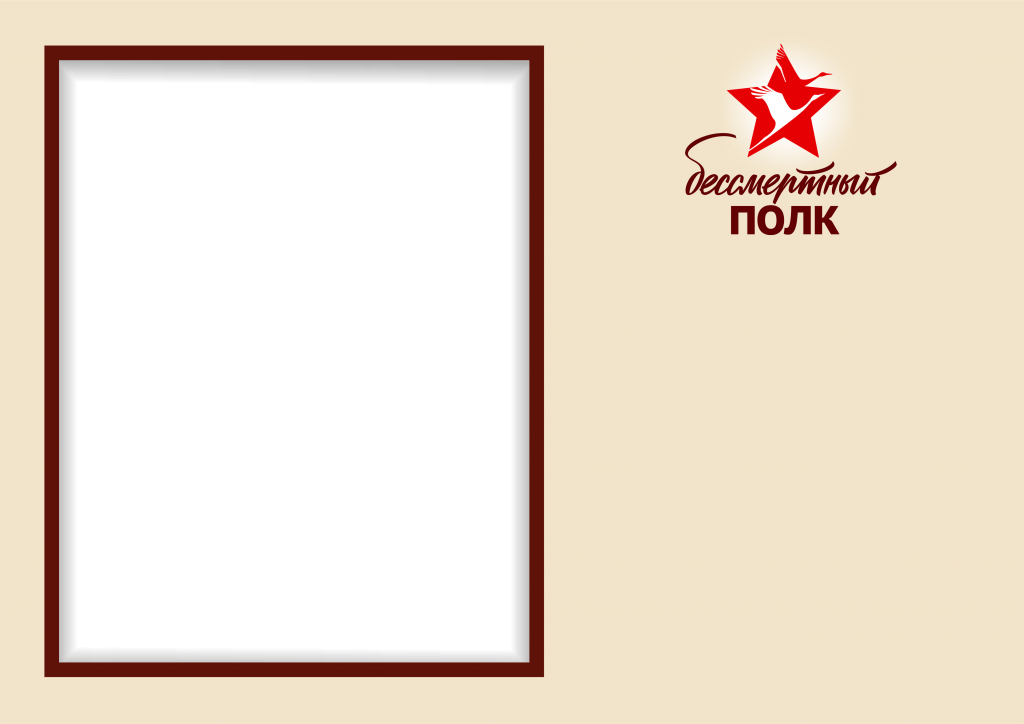 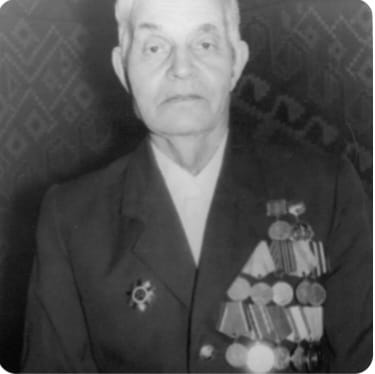 Запрягаев Дмитрий Иванович
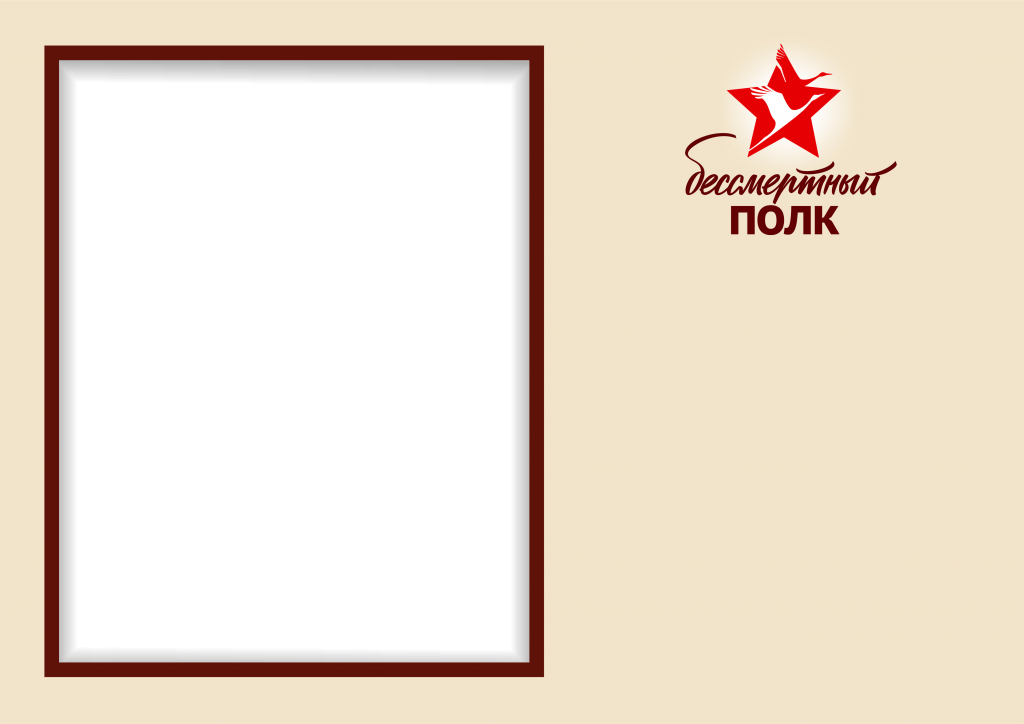 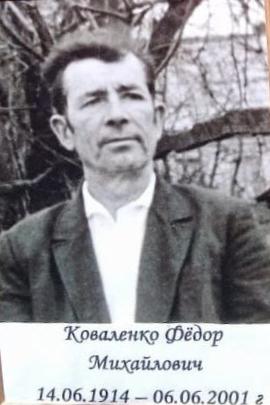 Коваленко Фёдор Михайлович 
прадедушка Самарина Сергея (3 класс)
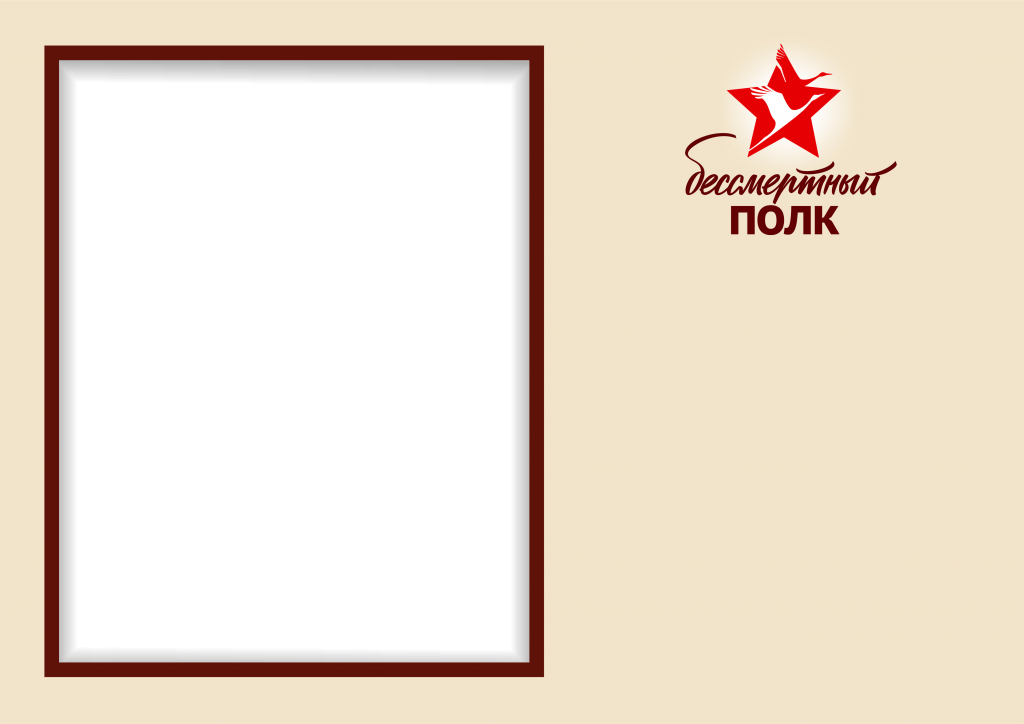 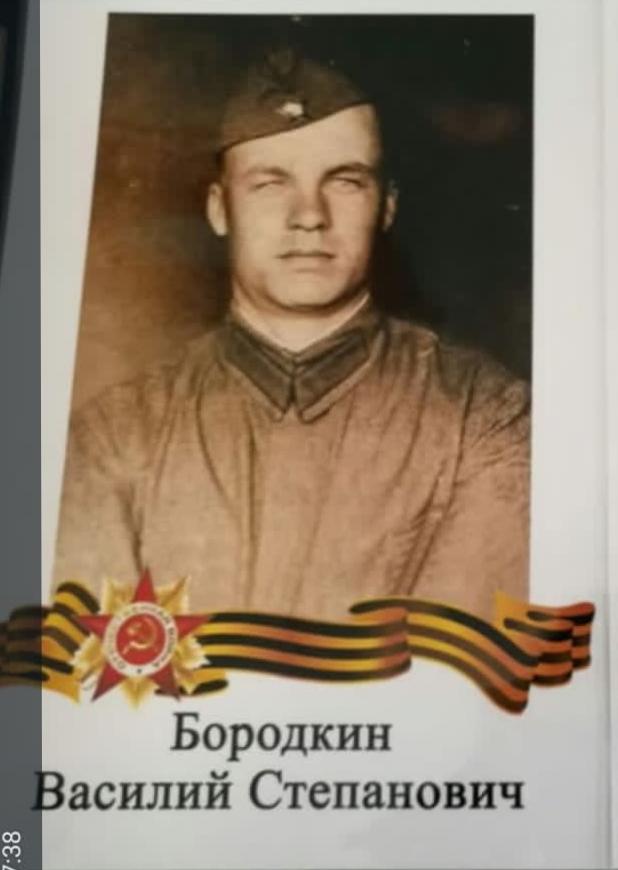 Бородкин Василий Степанович
прадедушка Стрижиченко Миланы ( 3 Класс)
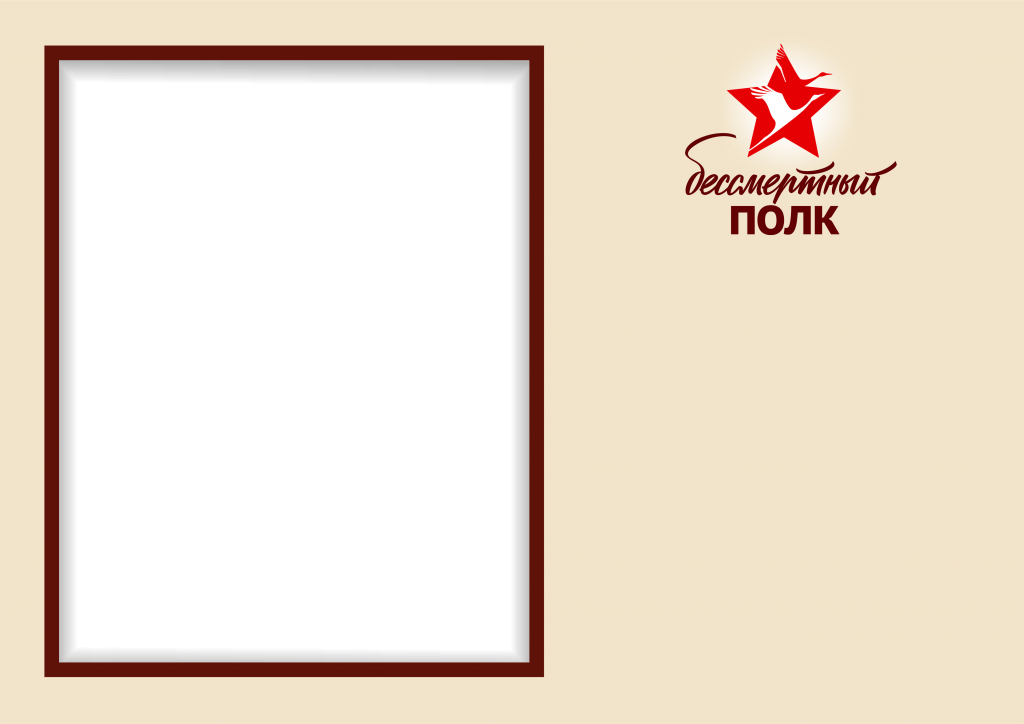 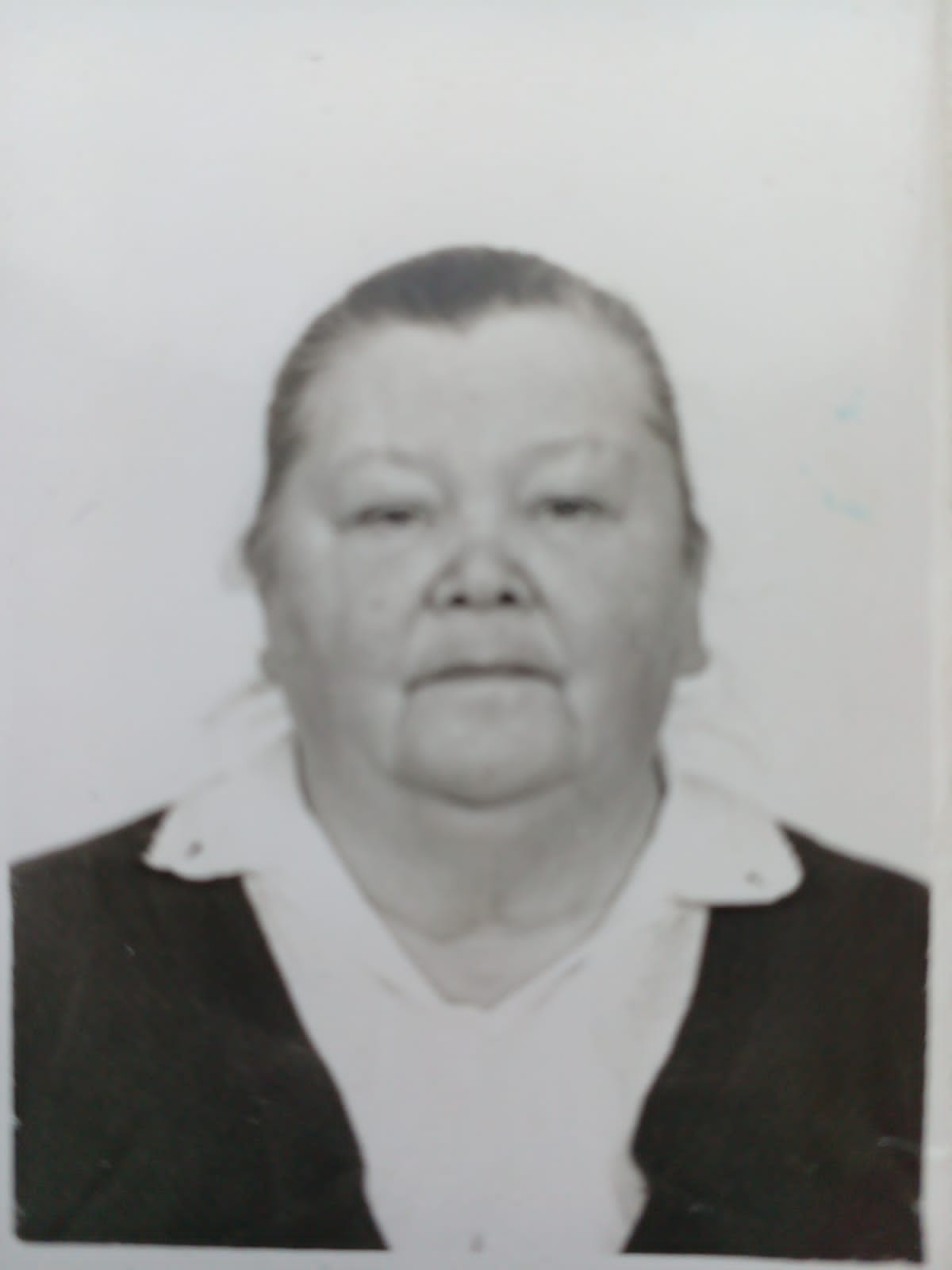 Автюшенко Мария Ивановна
прабабушка Власова Глеба 
(3 класс)
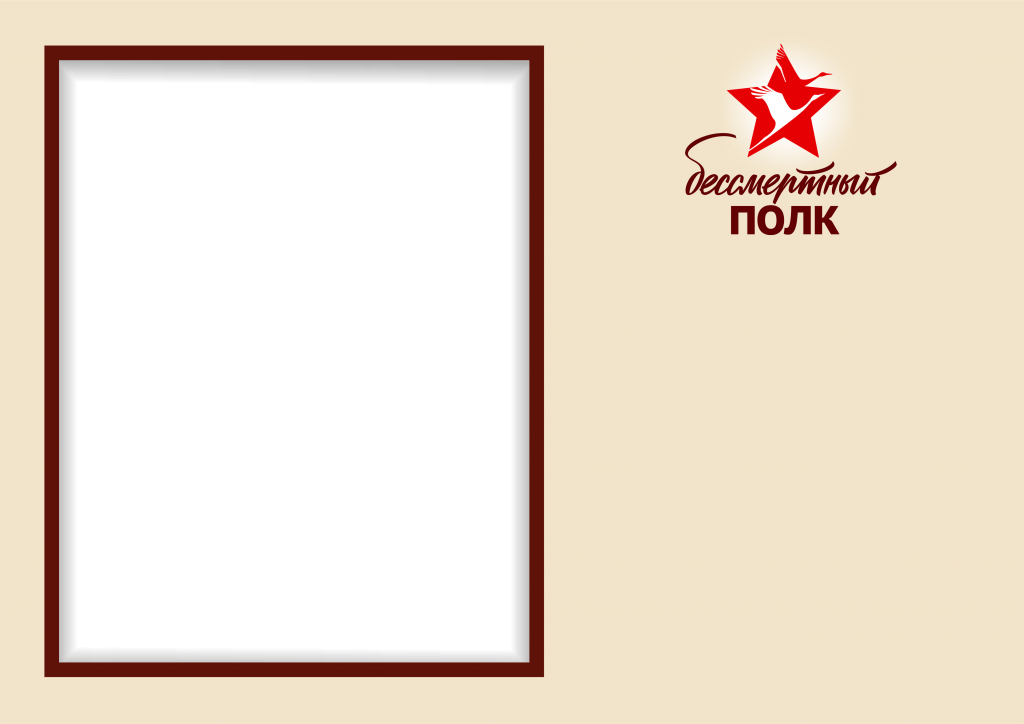 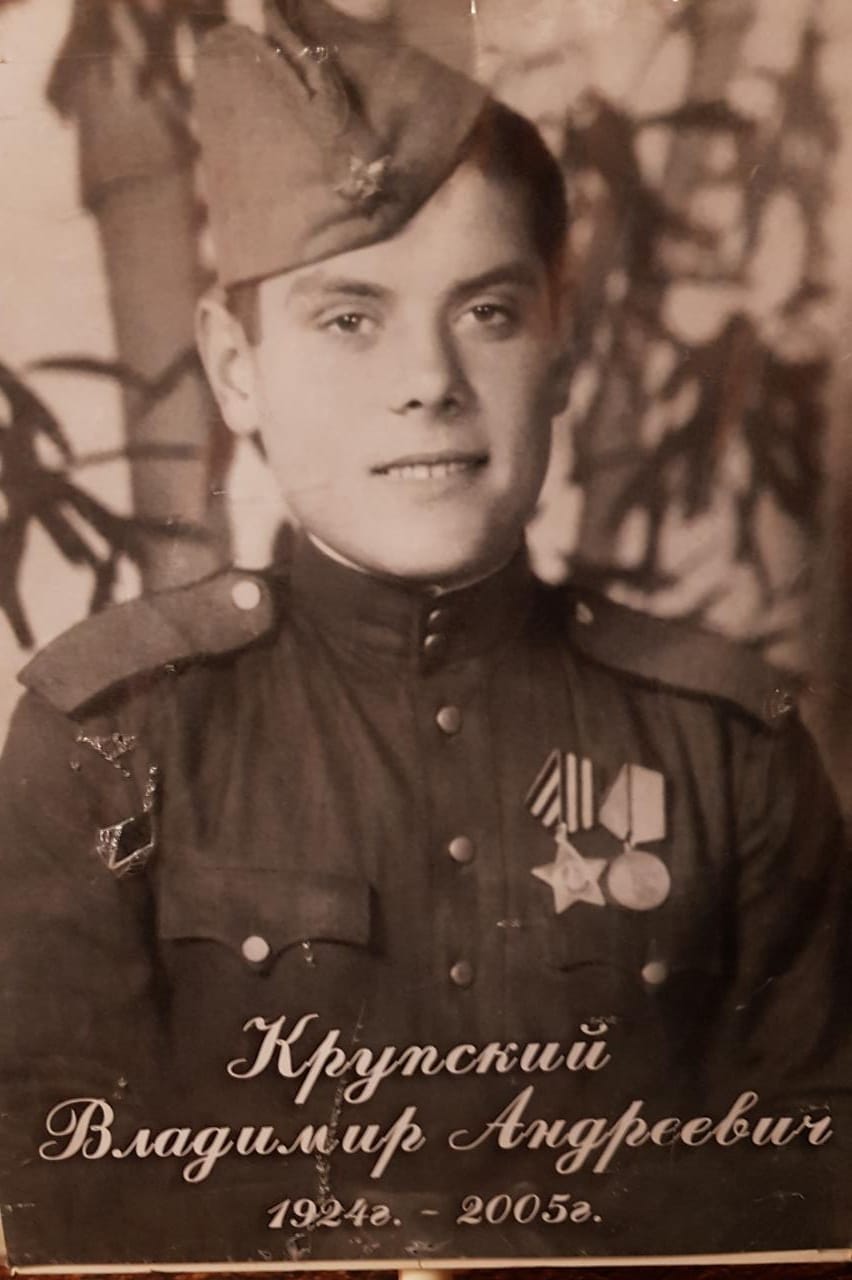 Крупский Владимир Андреевич
прадедушка Петрова Романа (3 класс)
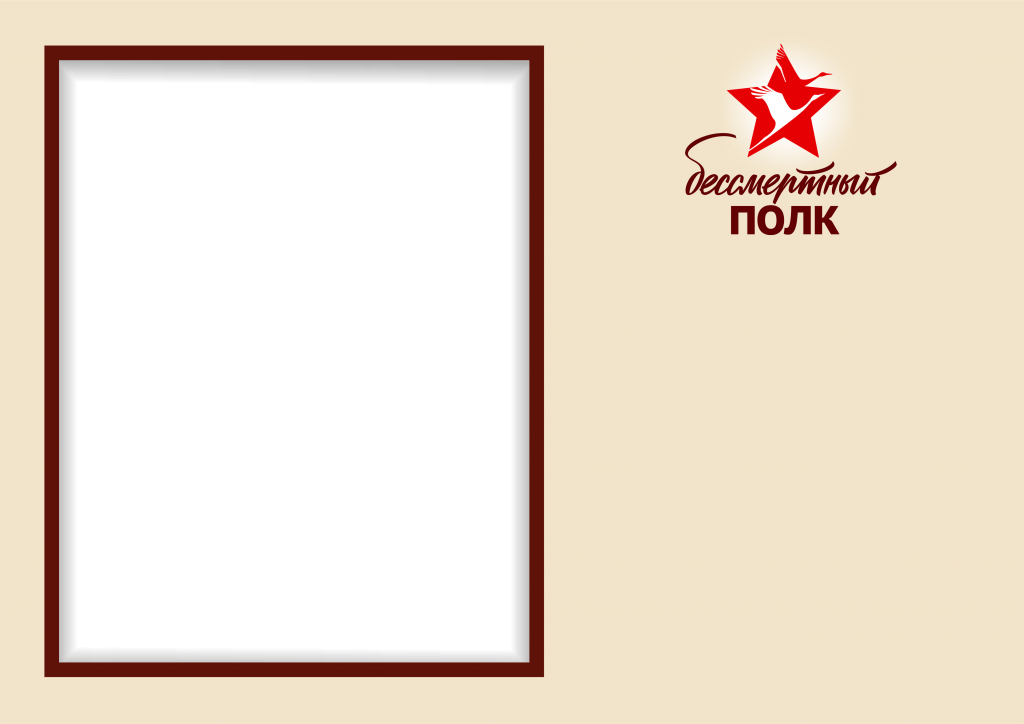 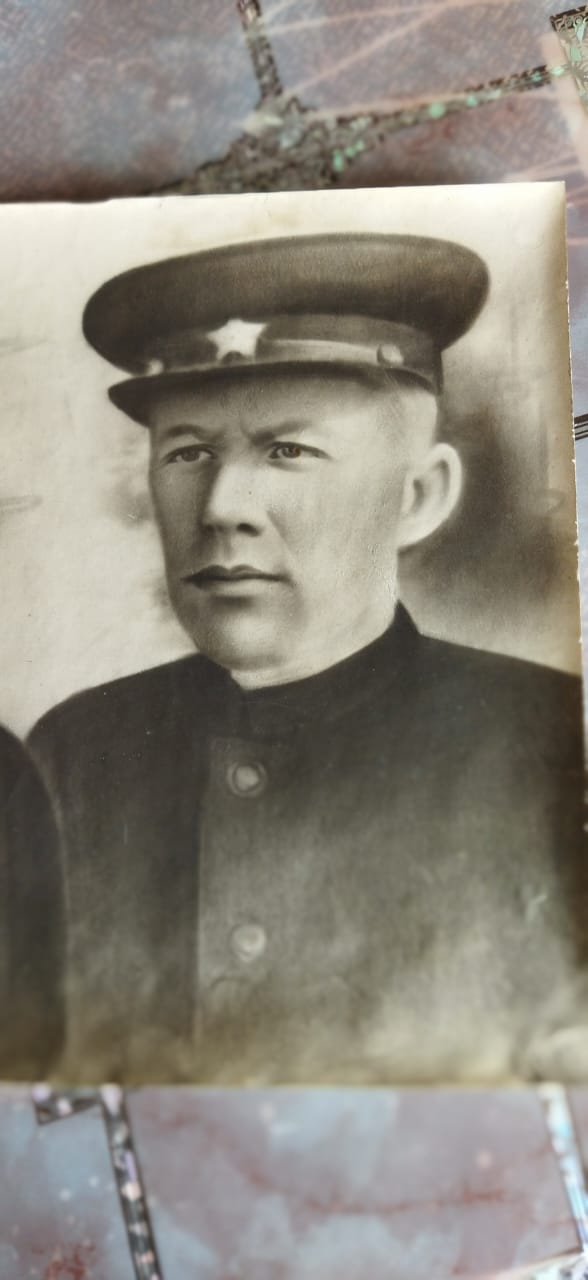 Попов Александр Михайлович прадедушка Сотниковой Насти 
(2 класс)
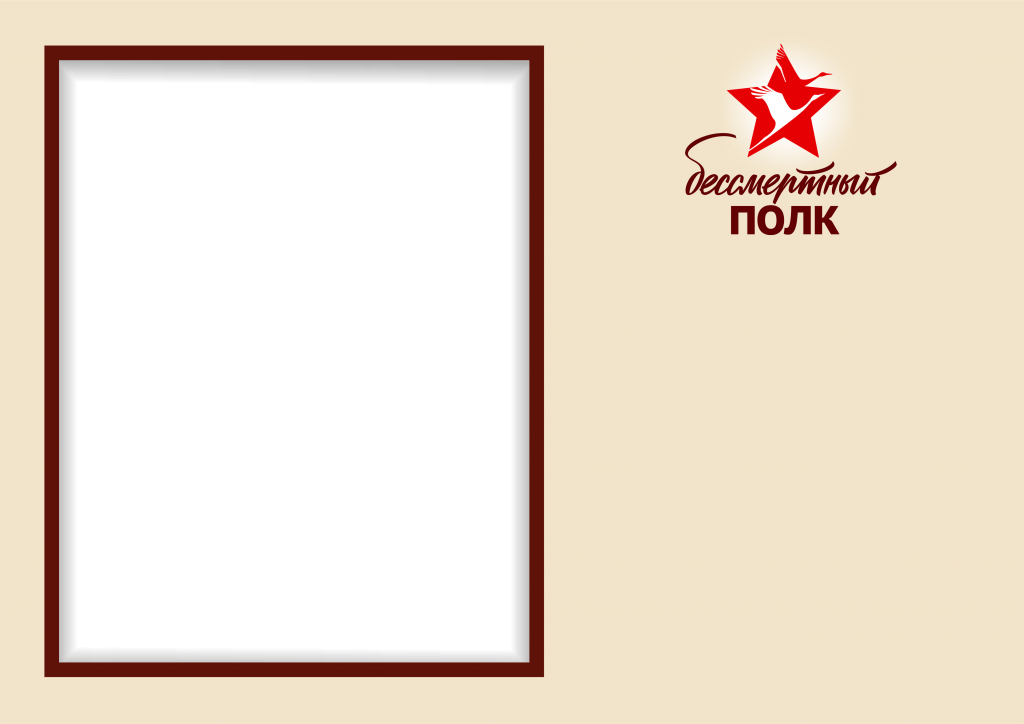 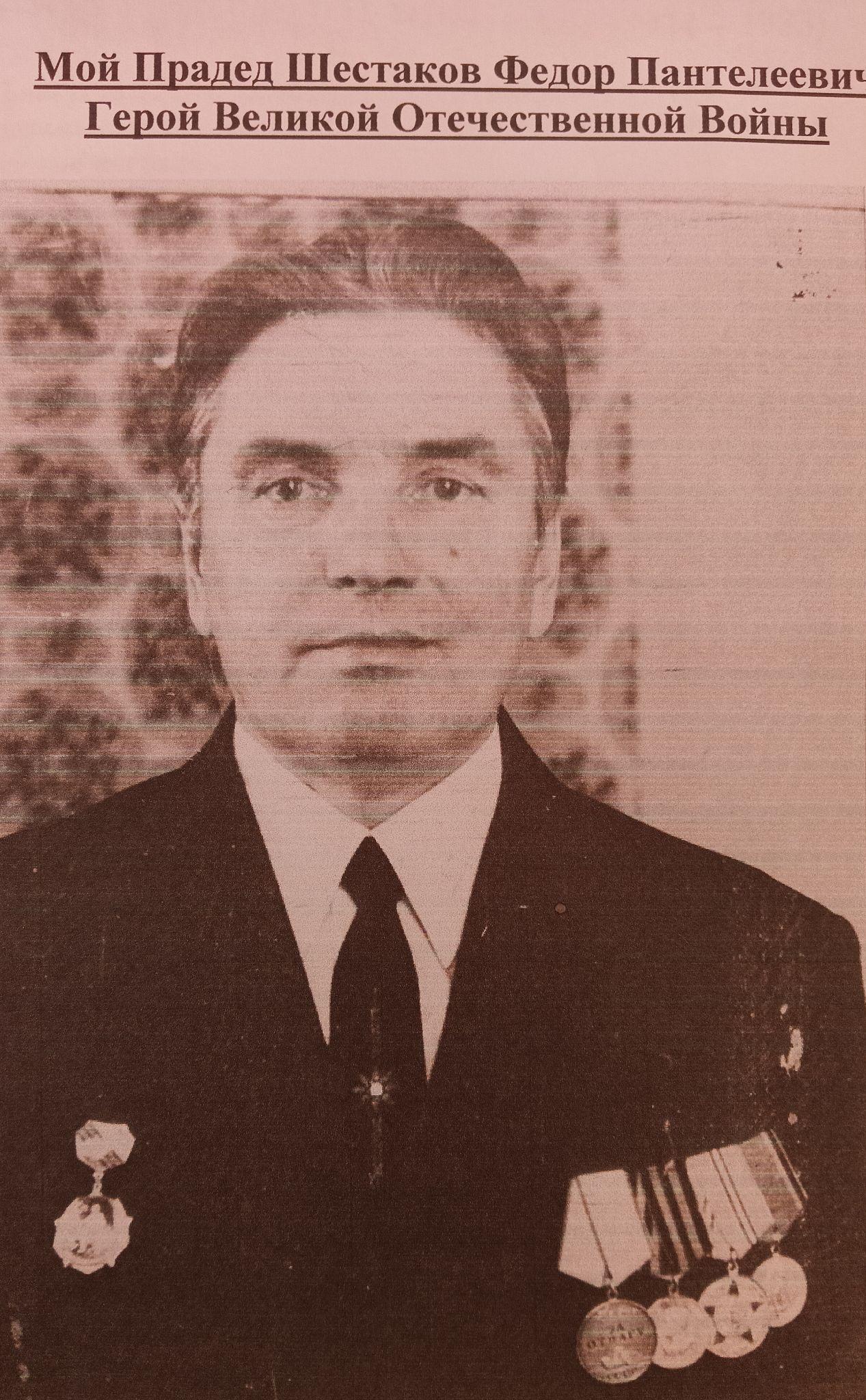 Шестаков Петр Пантелеевич
прадедушка Магизовой Есении (2 класс)
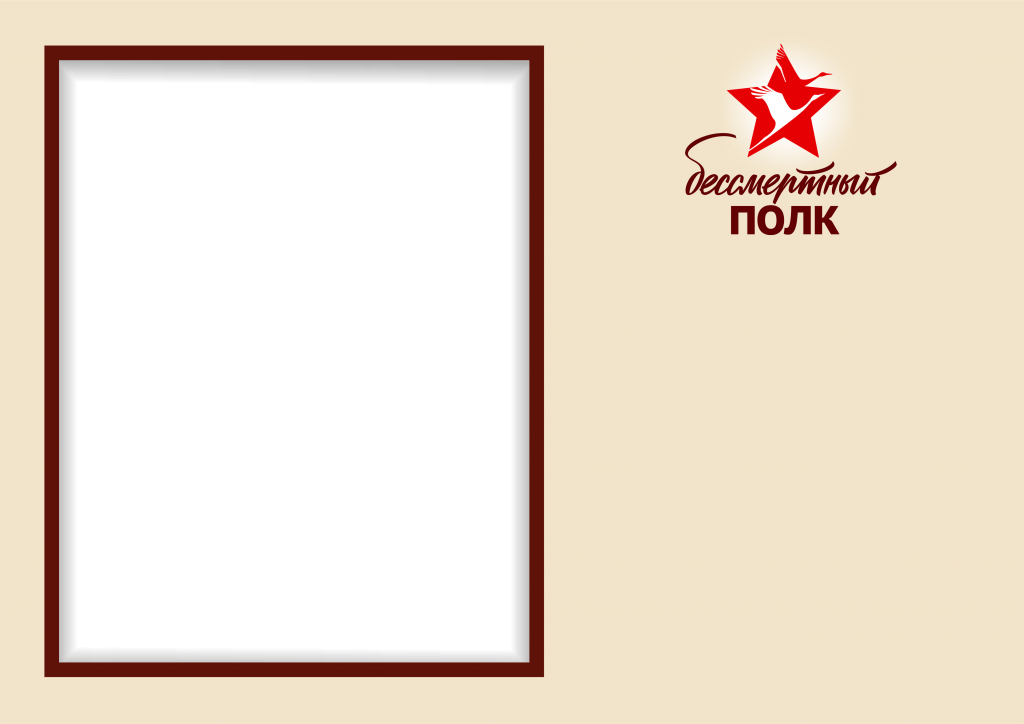 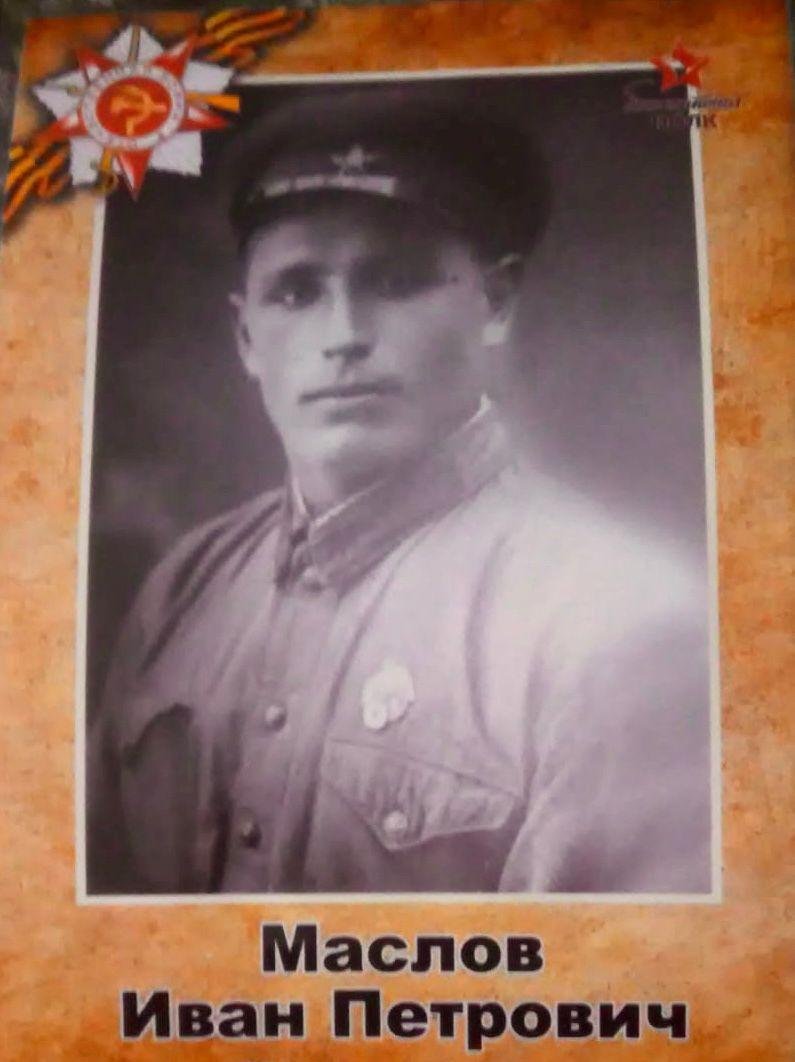 Маслов Иван Петрович
прапрадедушка Флейтух Нади (1 класс)
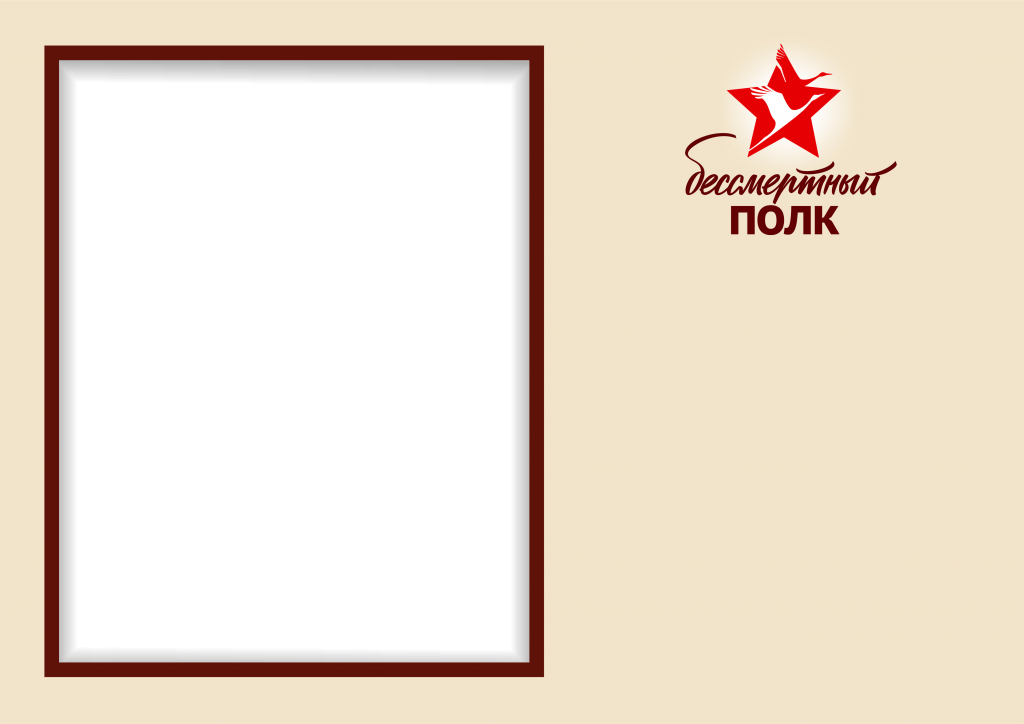 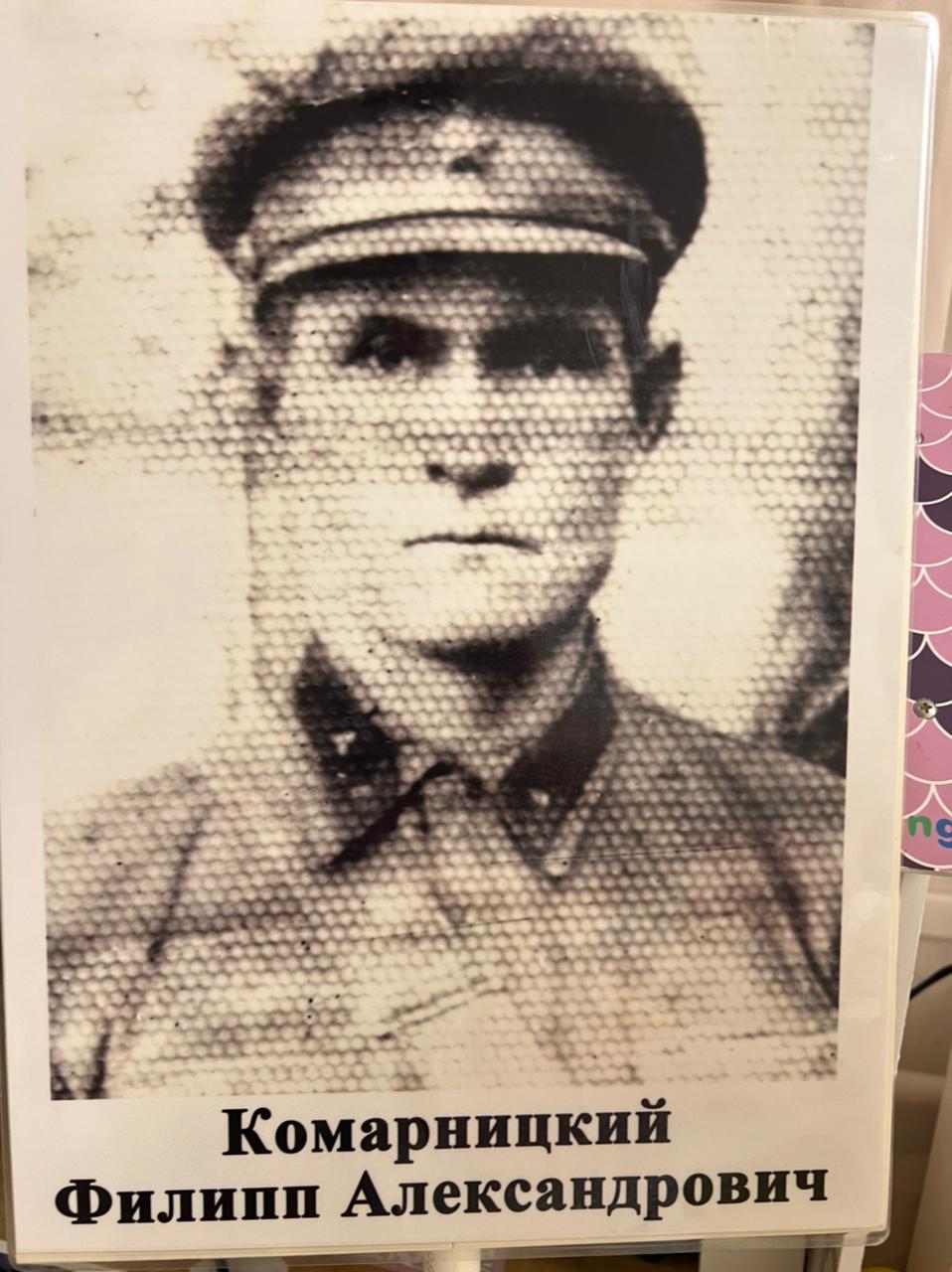 Комарницкий Филипп Александрович
прадедушка Костенко Василисы (1 класс)
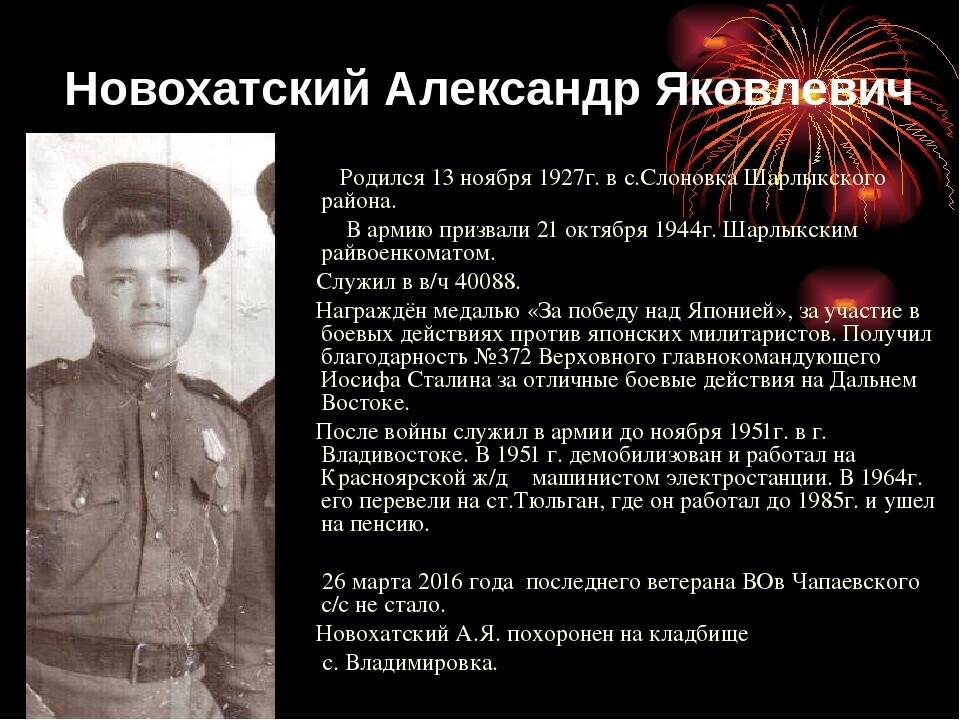 Прадедушка Новохатского Руслана (1 класс)
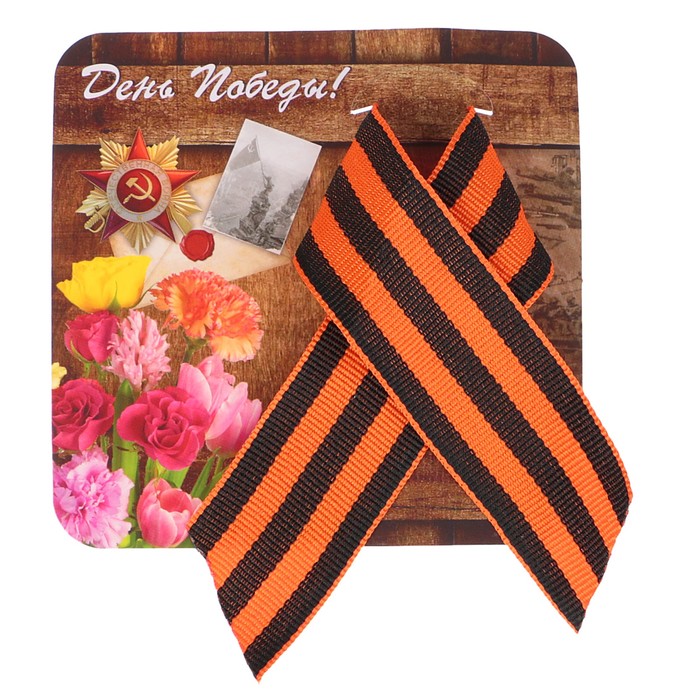 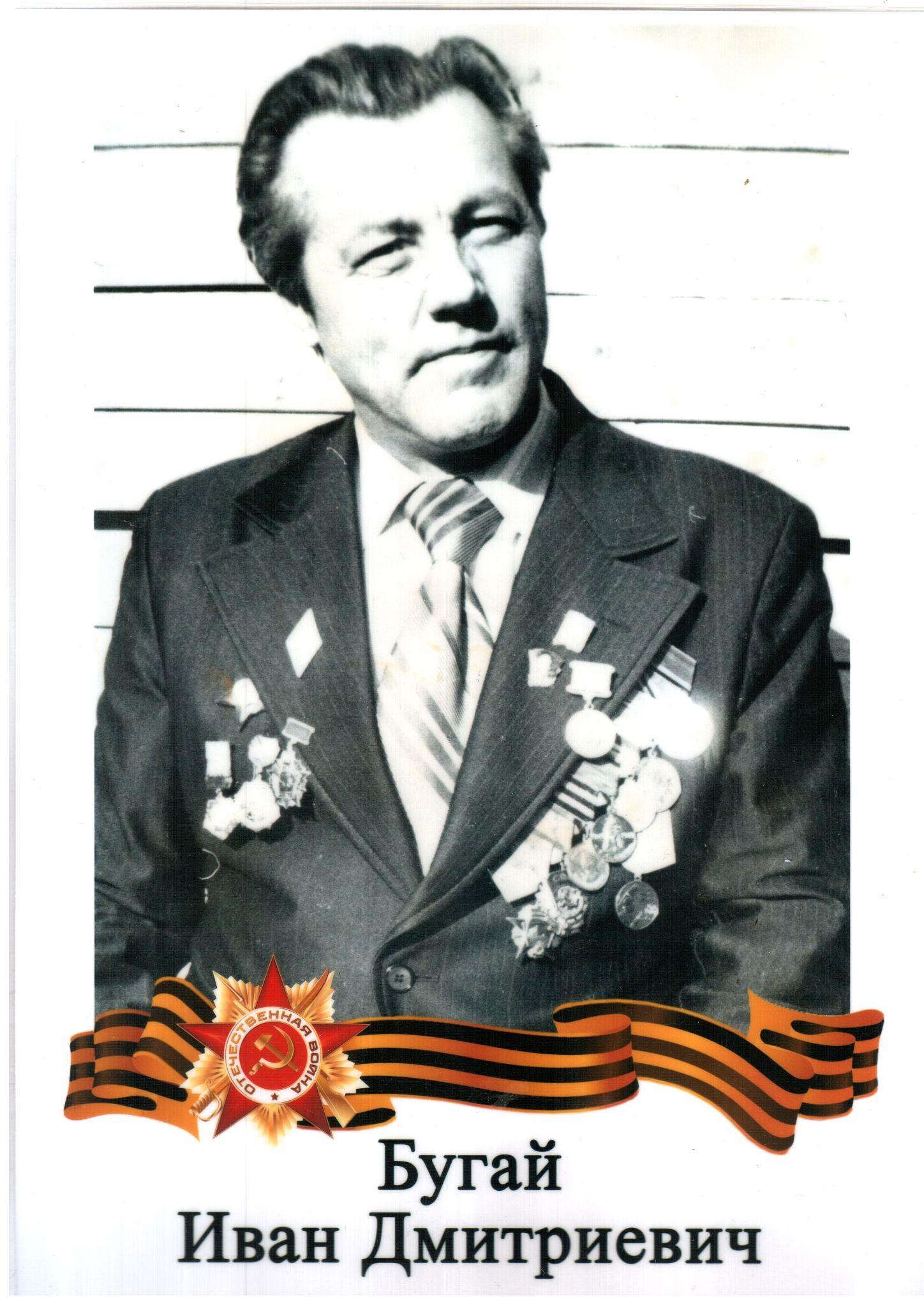 Папа классного руководителя 2 класса Оксаны Ивановны
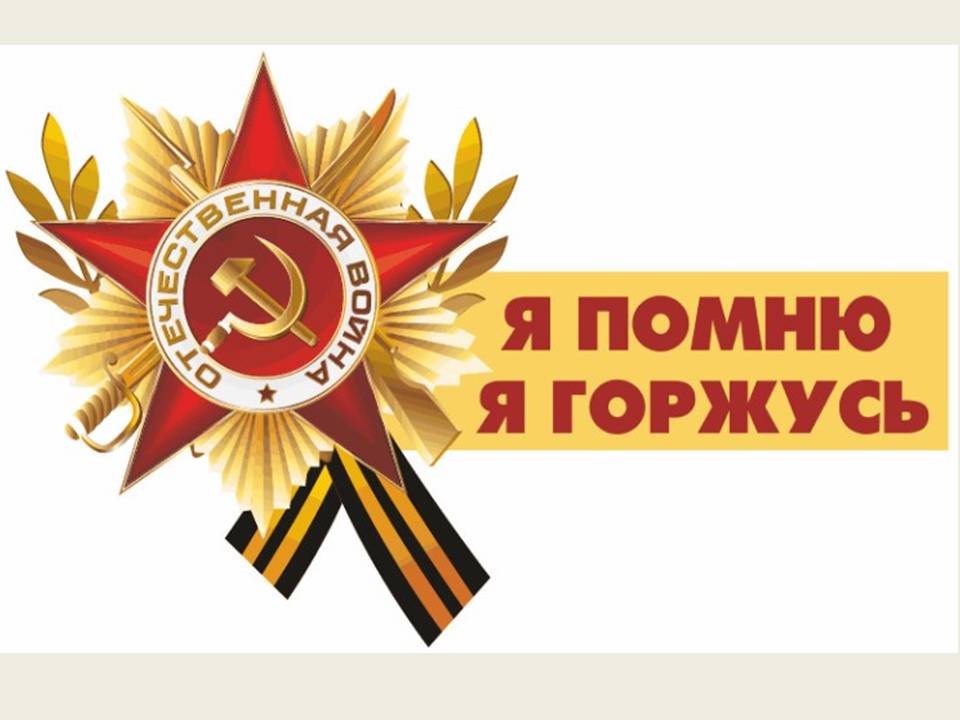 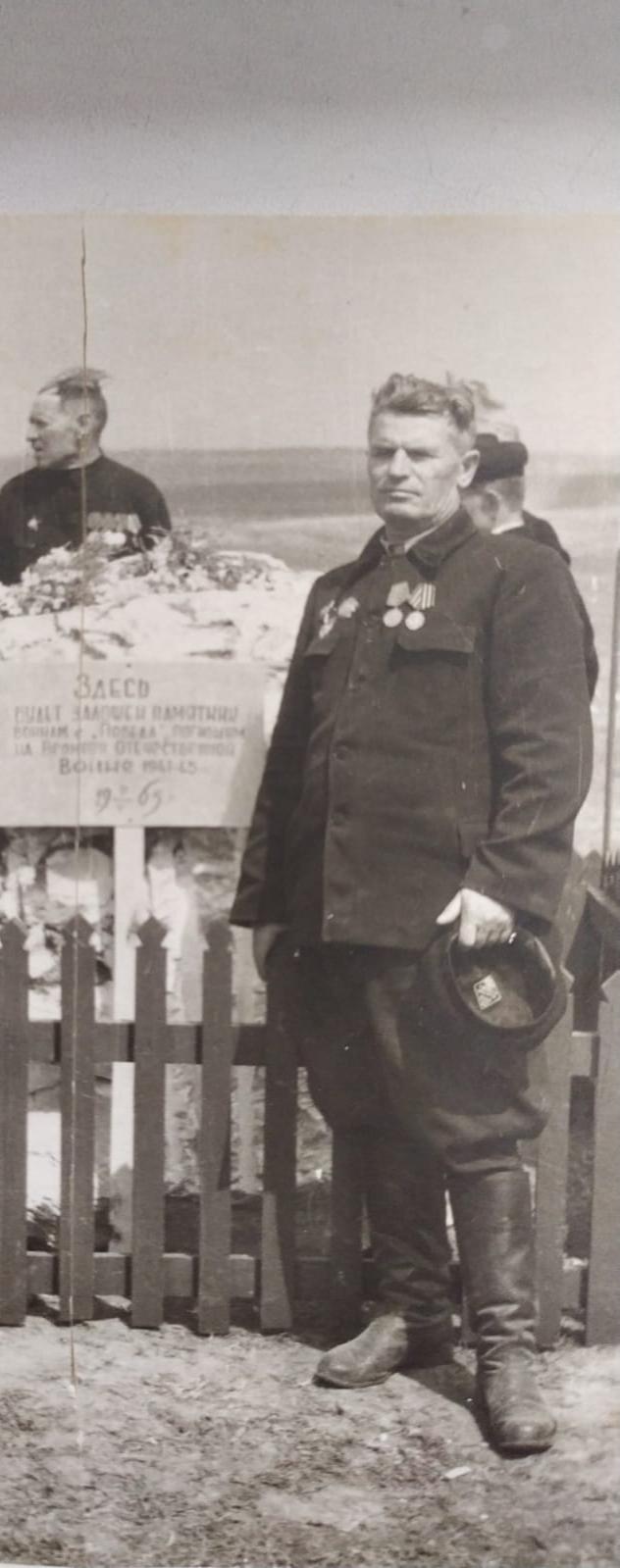 Дедушка классного руководителя
3 класса Елены Витальевны
Третьяков Михаил Яковлевич
     я помню…
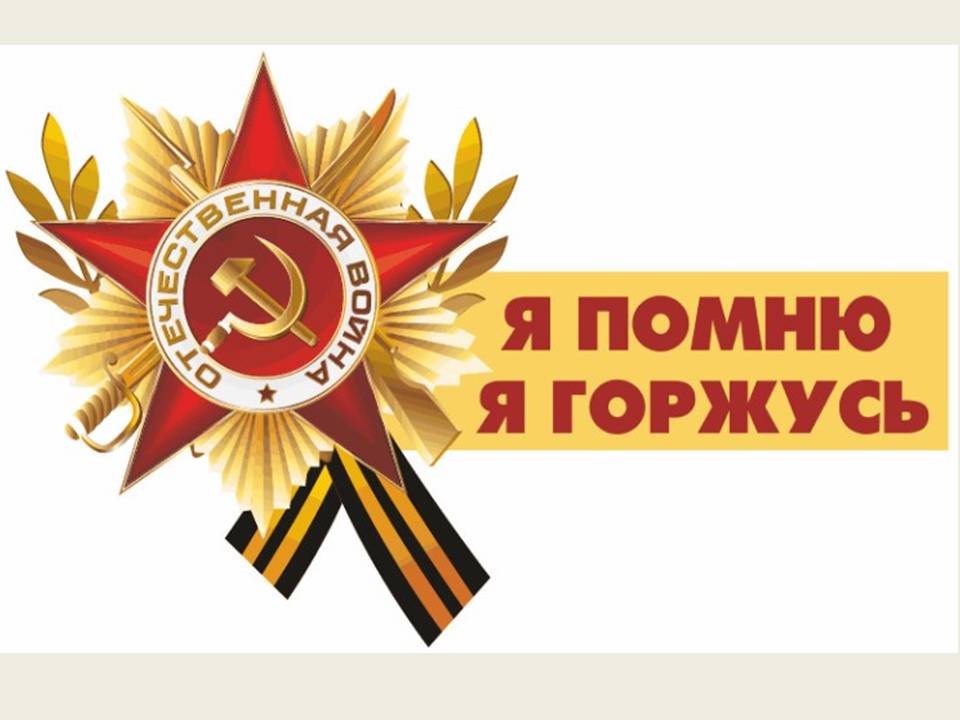 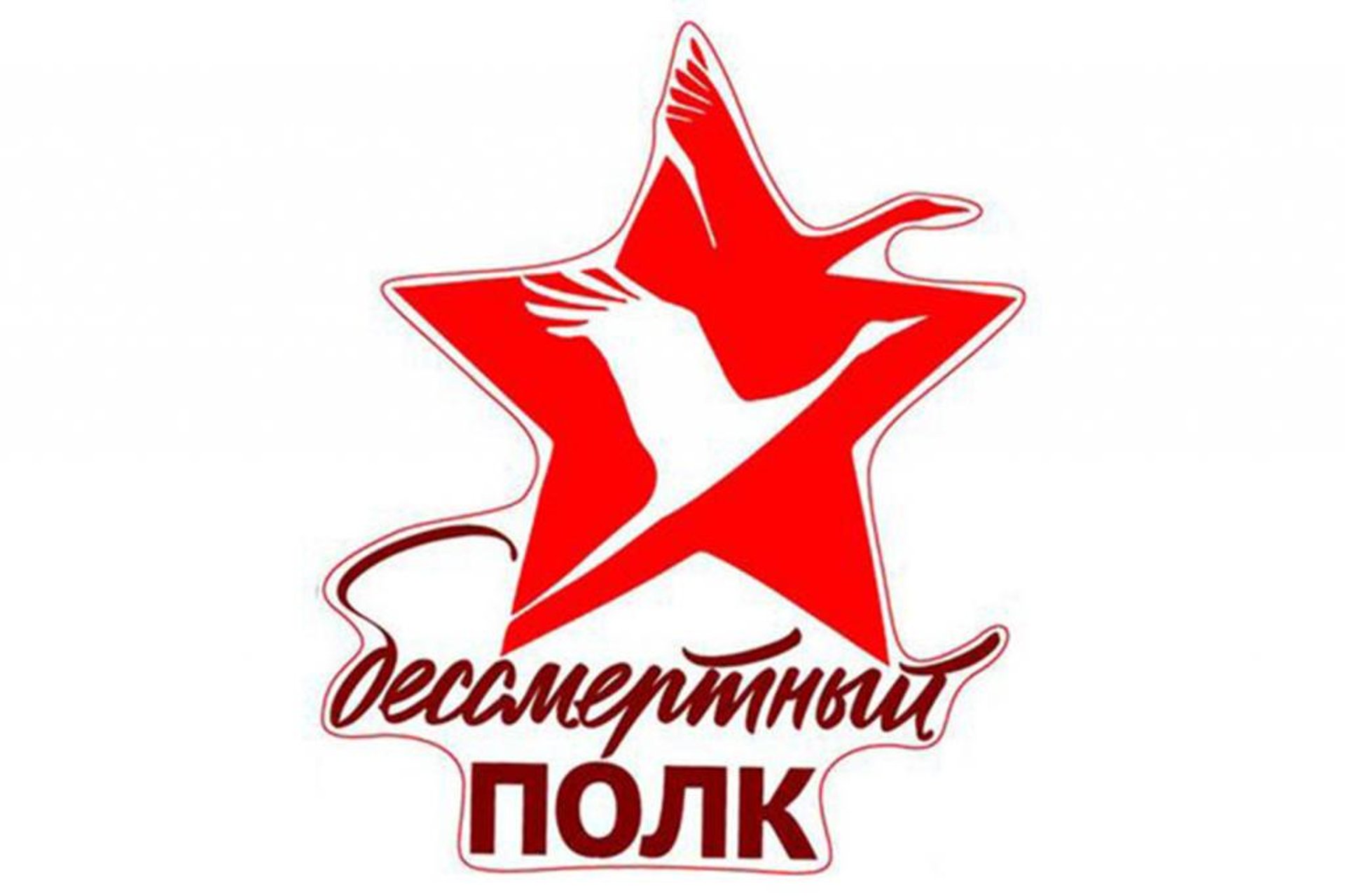 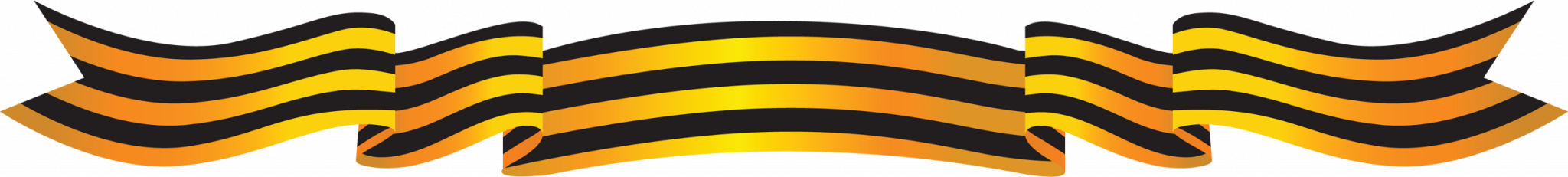 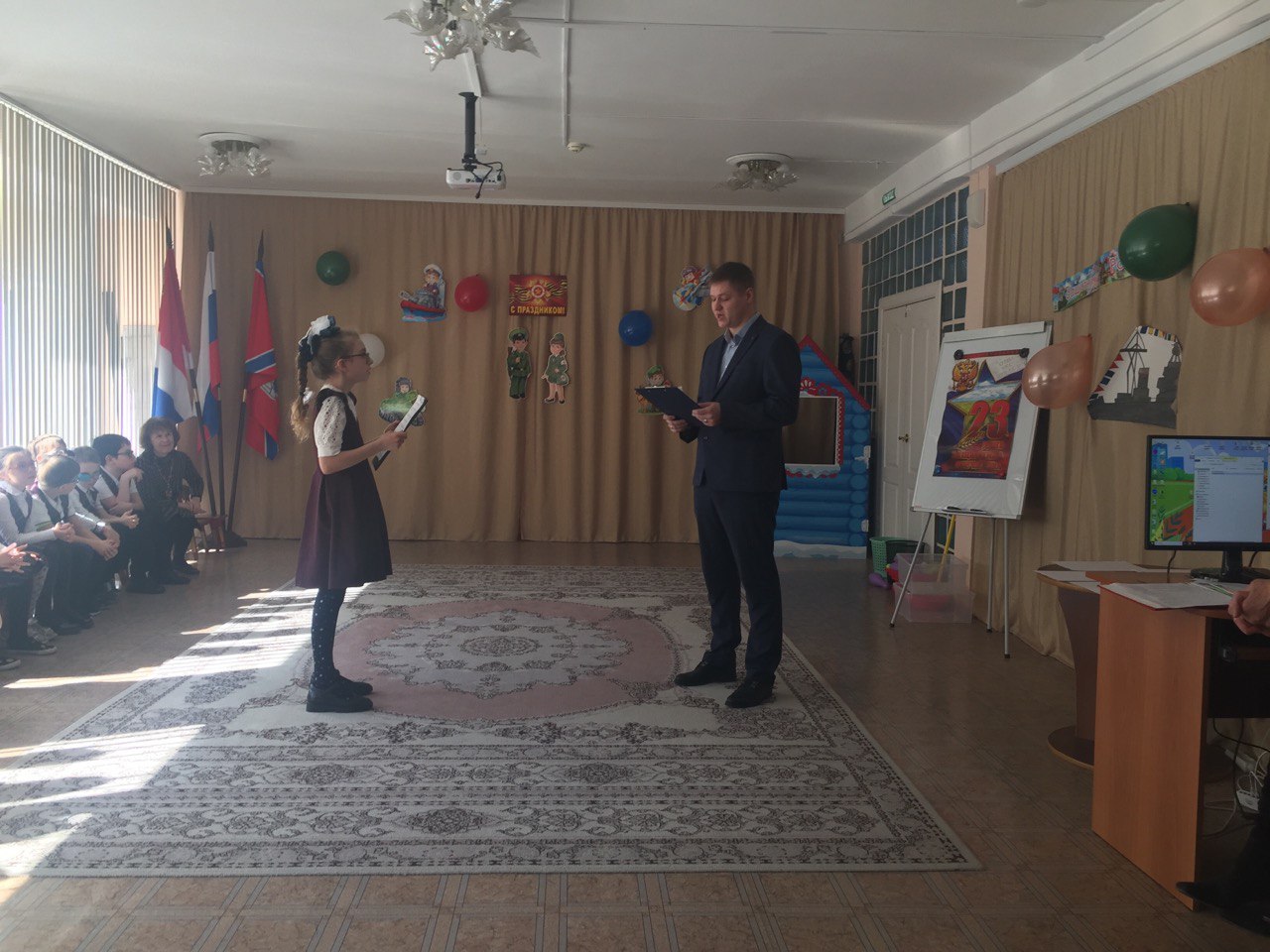 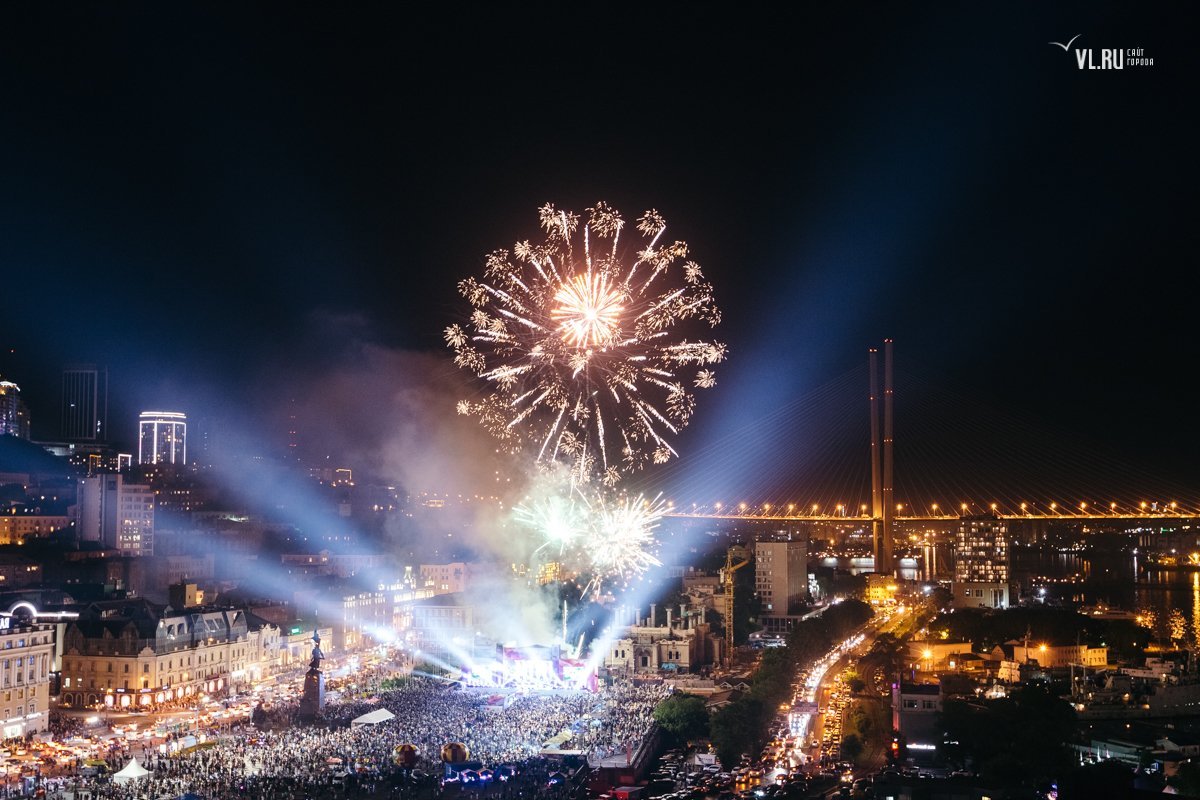 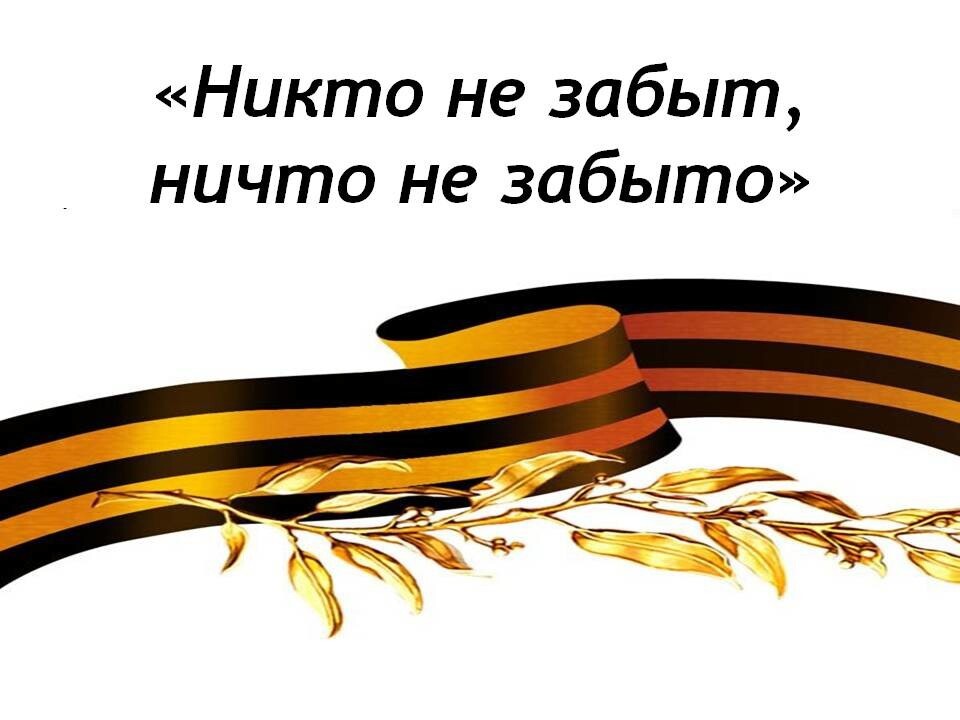